At home
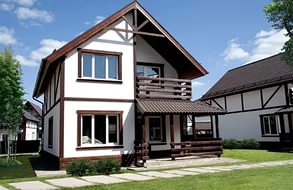 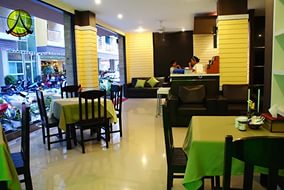 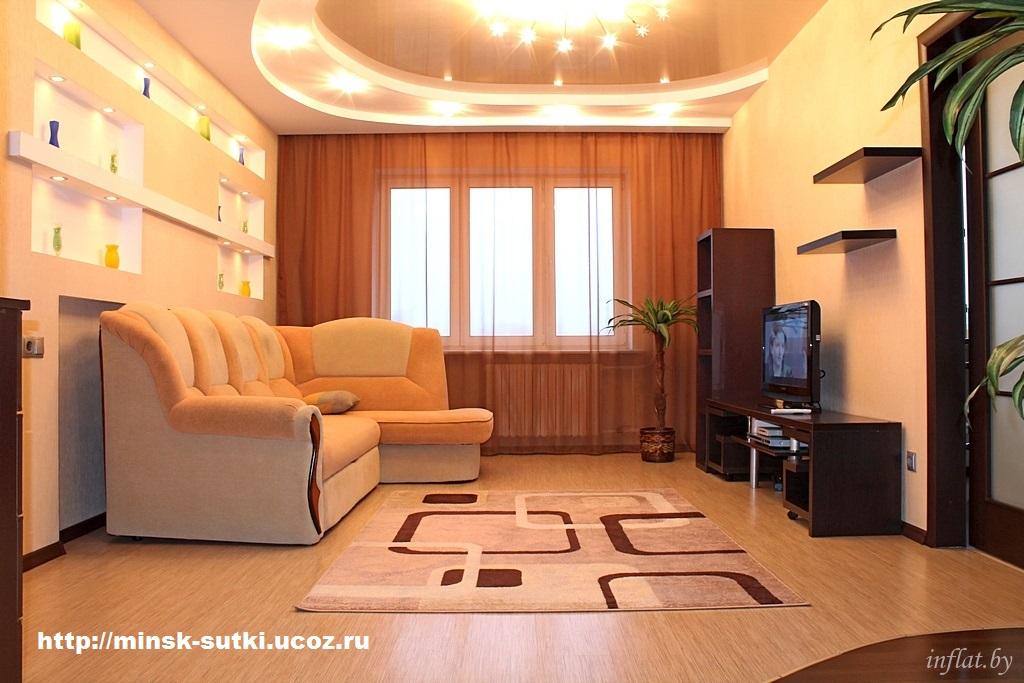 Учитель английского языка
МКОУ «СОШ №1»
Г.Поворино
Сорокина Ирина Михайловна
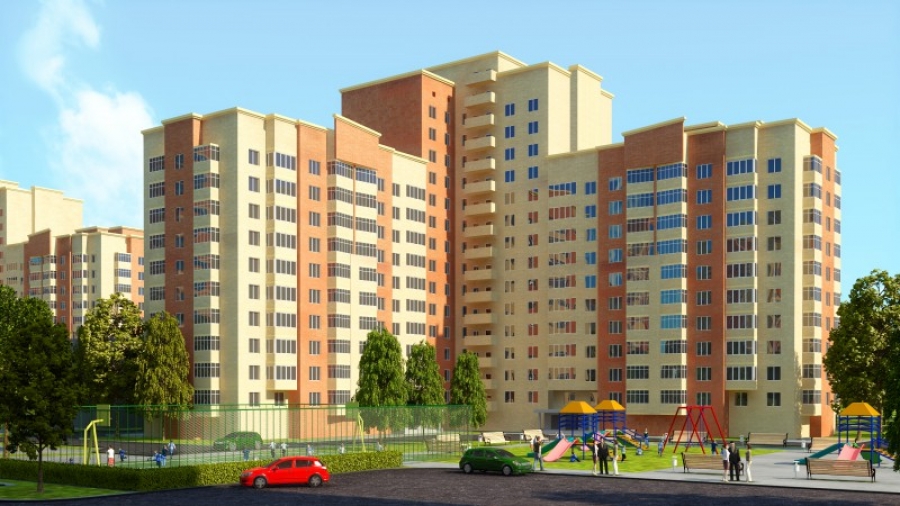 house
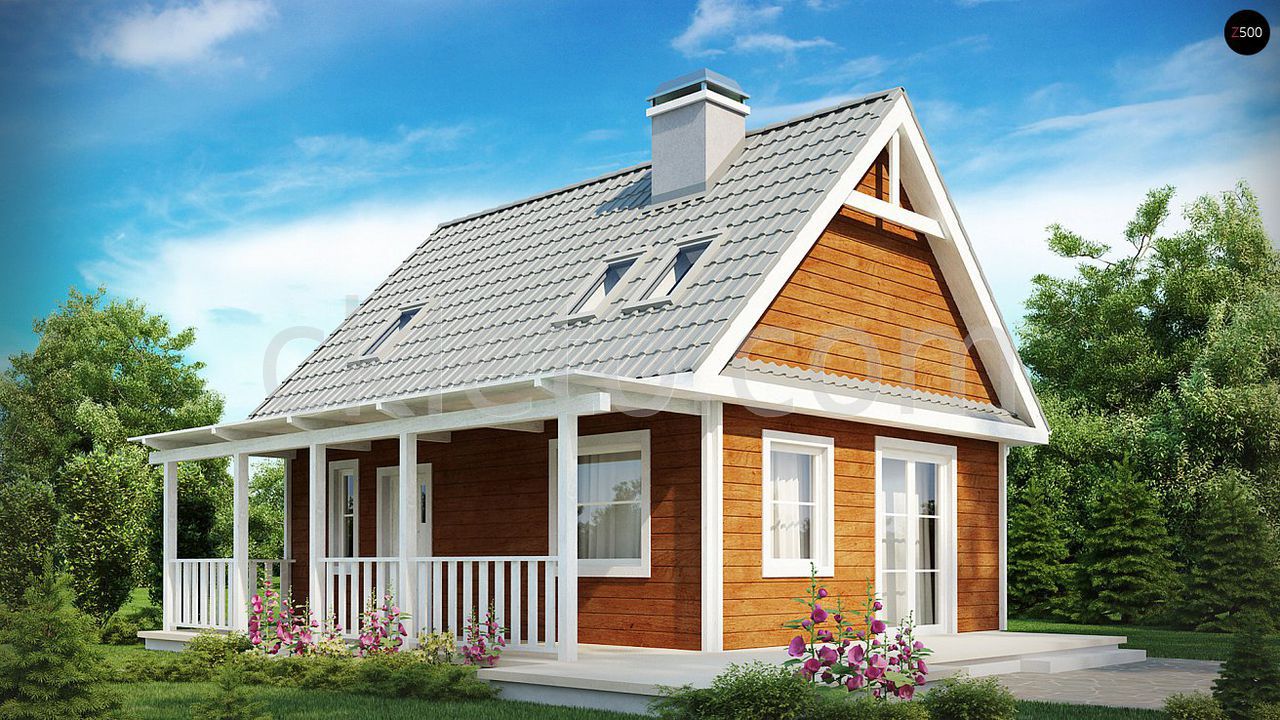 Block of flats
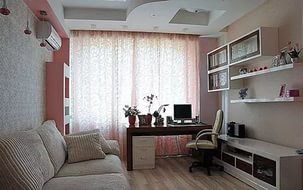 flat
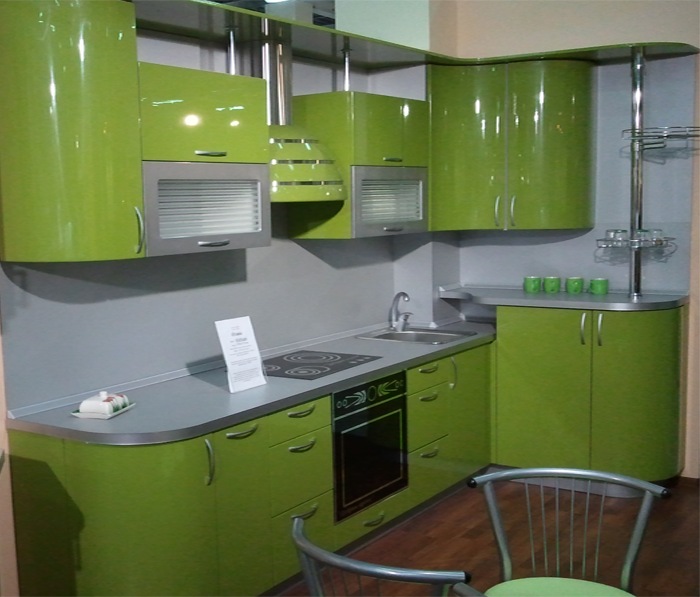 A kitchen
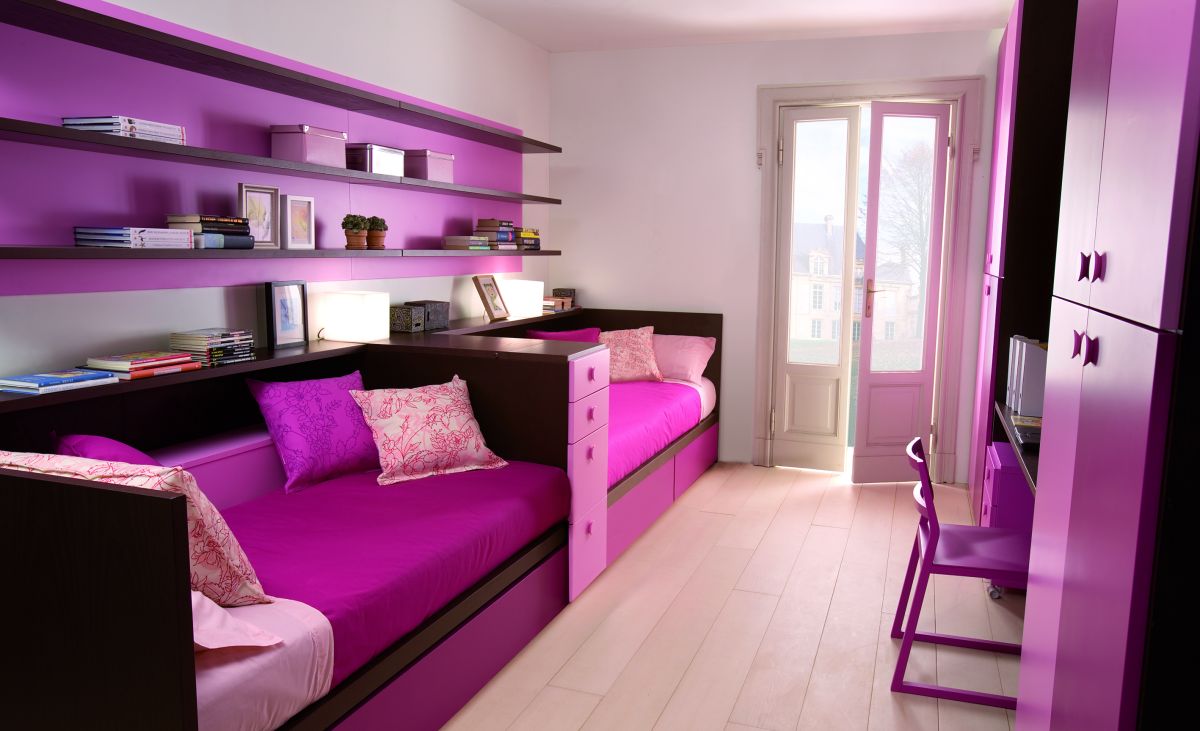 a  room
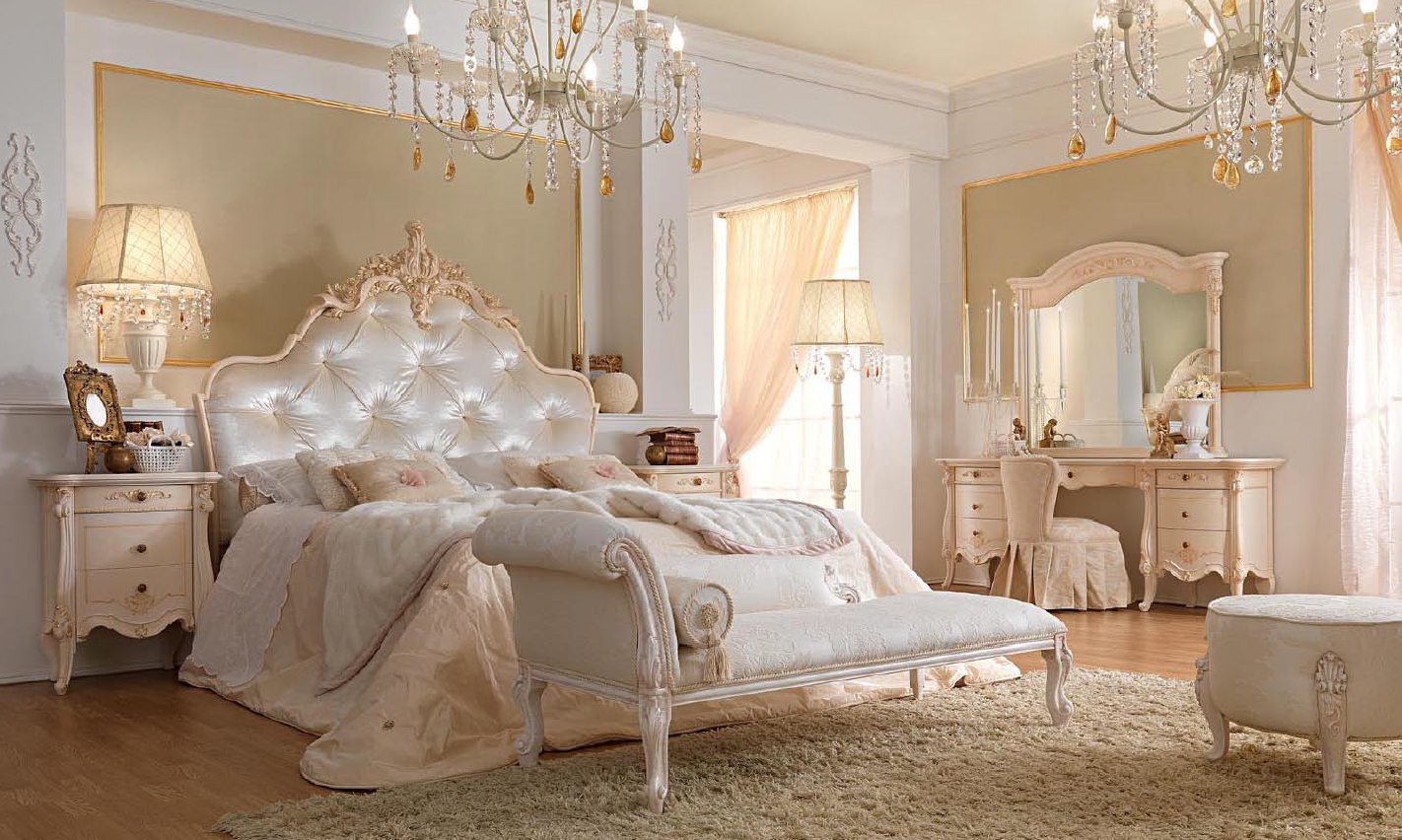 A bedroom
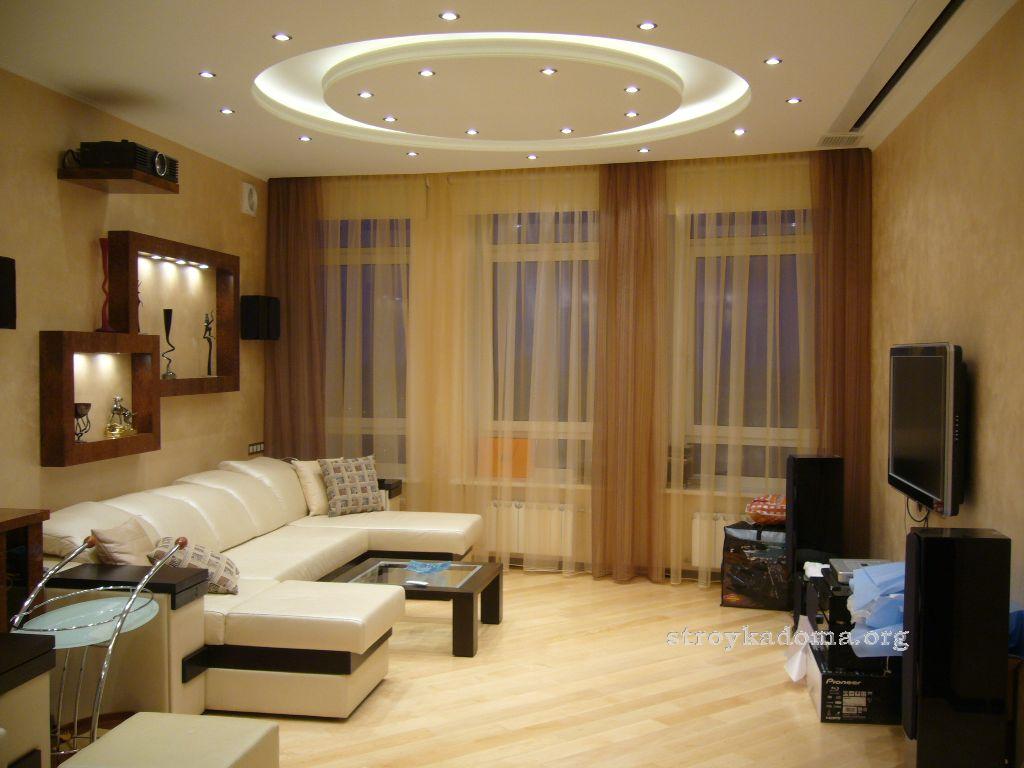 A living-room
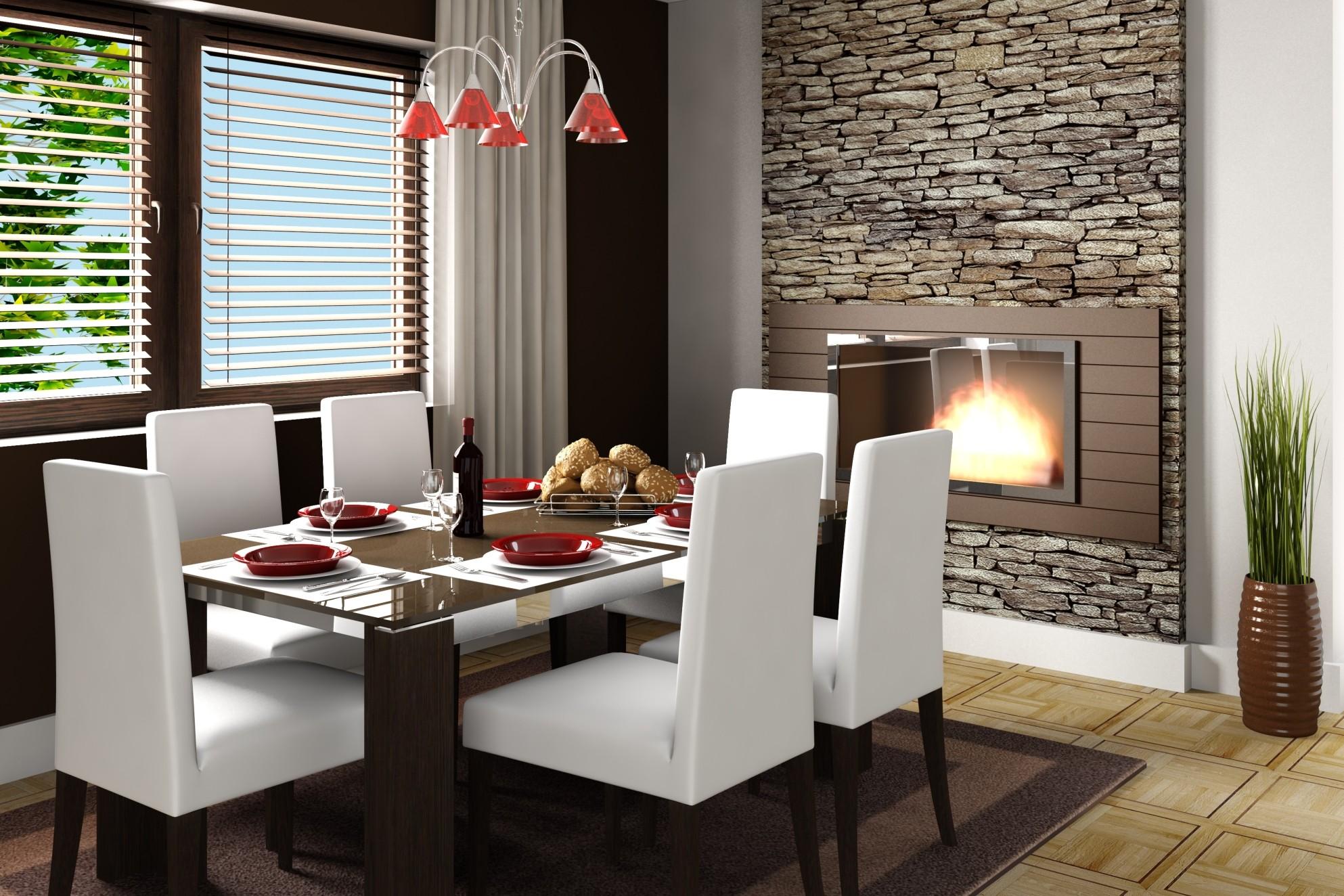 A dining- room
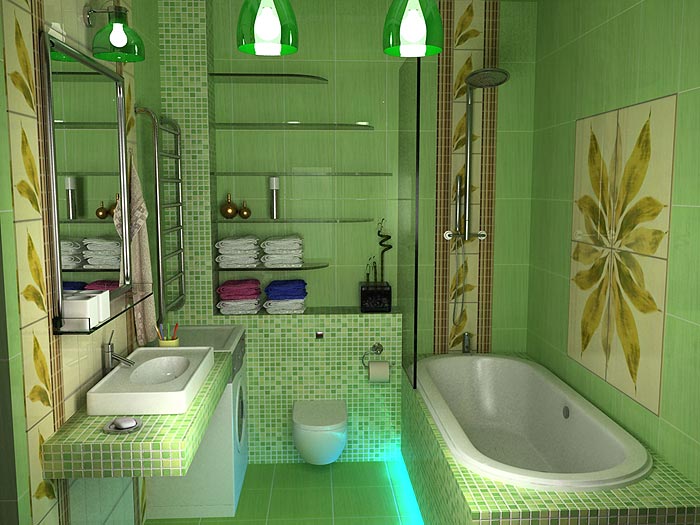 A bathroom
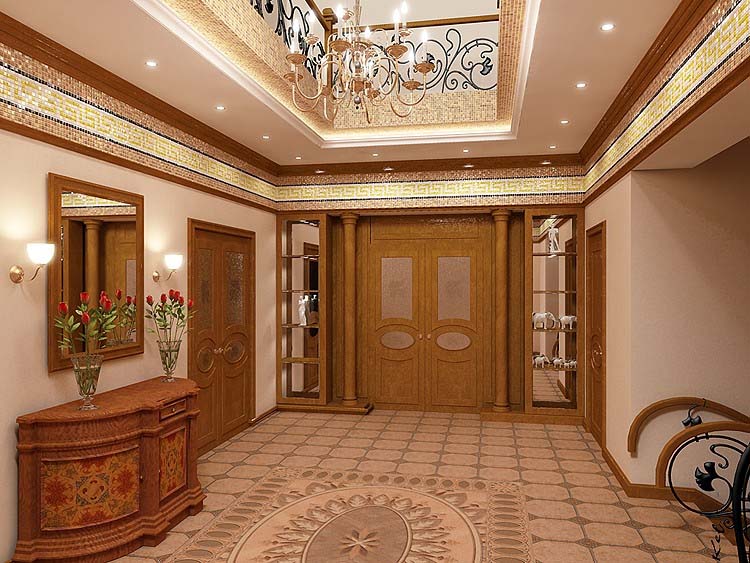 A hall
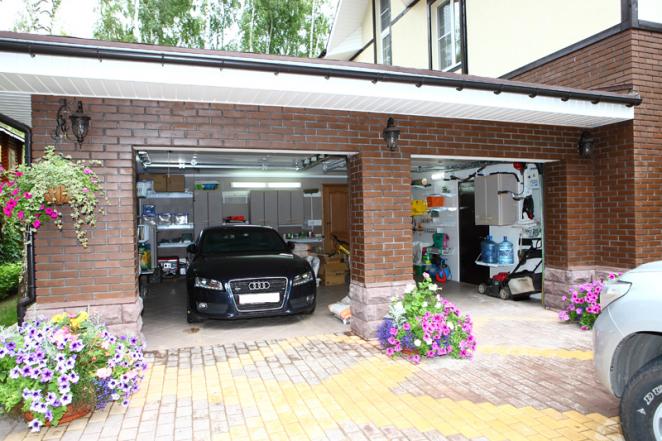 A garage
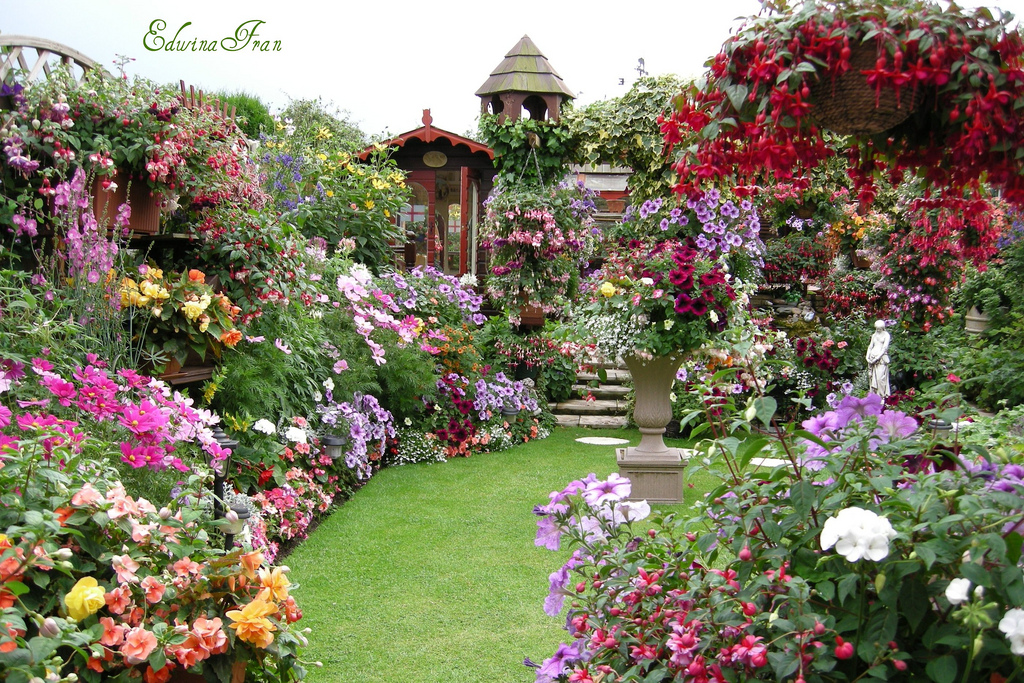 A garden
5 th
4 th
3 rd
2 nd
1 st
Ground
floor